これからのビジネス戦略
ITソリューション塾・リコージャパン
2018年9月6日
ITの役割と向き合い方
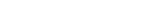 デジタル・トランスフォーメーション時代の
ビジネス戦略
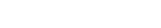 デジタル・トランスフォーメーションとサイバー・フィジカル･システム
Cyber Physical System／現実世界とサイバー世界が緊密に結合されたシステム
サイバー世界／Cyber World
データ活用
Webサービス
データ解析
デジタル
トランスフォーメーション
日常生活・社会活動
環境変化・産業活動
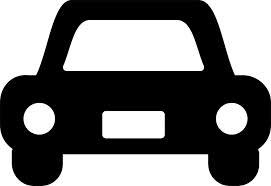 データ収集
IoT/Mobile/Web
現実世界／Physical World
ヒト・モノ
デジタル・トランスフォーメーションとは何か
人間を前提に最適化したビジネスの仕組み
観察と経験値に基づく判断と意志決定
経験×思考
ヒトが主体
機械が支援
競争優位の確立
ビジネス環境への対応
トランスフォーメーション
Transformation／置き換える
不確実性の増大・スピードの加速
常識や価値基準の転換
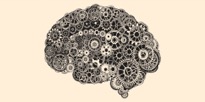 機械を前提に最適化したビジネスの仕組み
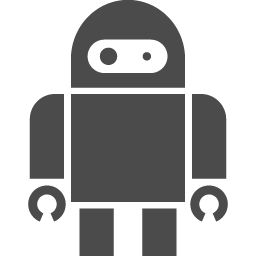 データとAIに基づく判断と意志決定
機械が主体
ヒトが支援
ビッグデータ×AI
徹底した効率化と無駄の排除により
サスティナブルな社会の実現に貢献
デジタル・トランスフォーメーションとは
人間を前提に最適化された
ビジネスの仕組み

から

機械を前提に最適化された
ビジネスの仕組み
への転換
ビジネス･プロセスに関わる
	人間の制約を排除し
品質・コスト・期間などの
	限界をブレークスルーして
ビジネスに新しい価値基準
	をもたらす取り組み
ビジネス環境への対応
競争優位の確立
デジタル
トランス
フォーメーション
常識や価値基準の転換
不確実性の増大・スピードの加速
生産性・価格・期間における
これまでの常識を覆す破壊力
製品やサービスをジャストインタイムで提供できる即応力
6
UBERとTaxi
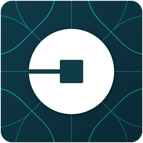 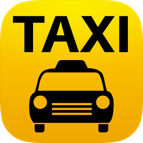 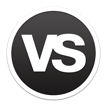 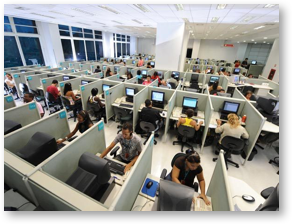 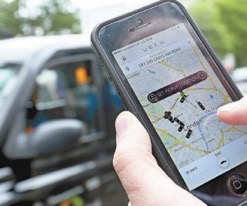 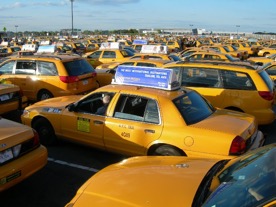 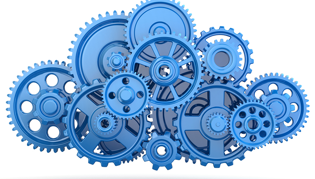 Taxi
人間を前提とした
ビジネスプロセス
の最適化
機械を前提とした
ビジネスプロセス
の最適化
UBER
タクシー資産
コールセンター運営経費
施設維持管理
事務・管理経費　など
アプリ開発・保守費
クラウド利用量など
運賃
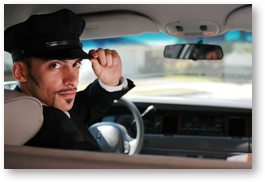 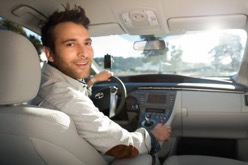 ドライバー収入
ドライバー収入
7
デジタル・トランスフォーメーションの実際
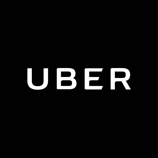 UBER
タクシー・レンタカー業界
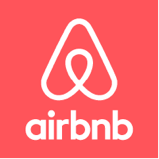 airbnb
ホテル・旅館業界
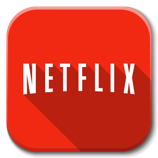 NETFLIX
レンタル・ビデオ業界
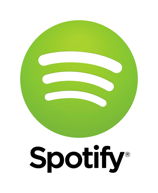 Spotify
レコード・CD業界
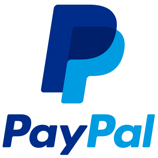 PayPal
銀行業界（決済・為替）
8
デジタル・トランスフォーメーションの実際
デジタル・ディスラプター（デジタル・テクノロジーを駆使した破壊者）
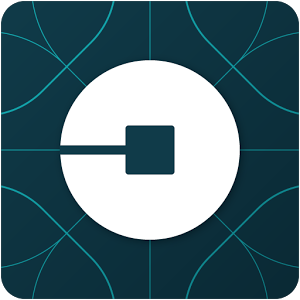 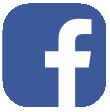 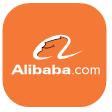 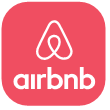 World’s largest taxi company, 
Owns no vehicles.
World’s most popular media owner, 
Creates no content.
World’s largest accommodation provider,
Own no real estate.
World’s most valuable retailer, 
Has no inventory.
世界最大のタクシー会社ですが、
車両は一台も所有していません。
世界一有名なメディアですが、
コンテンツは作りません。
世界最大の旅行代理店ですが、
不動産は一切所有していません。
世界で最も種類が豊富な商店ですが、
在庫は一切ありません。
自前の資産を
持たない／小さい
対象とする市場は
最初からグローバル
サービスが
プラットフォーム
9
デジタル･ディスラプターの創出する新しい価値
デジタル・ディスラプター（デジタル・テクノロジーを駆使した破壊者）
コスト・バリュー
無料／超低価格
購入者集約
価格透明性
リバース・オークション
従量課金制（サブスクリプション）
エクスペリエンス・バリュー
カストマー・エンパワーメント
カストマイズ
即時的な満足感
摩擦軽減
自動化
プラットフォーム・バリュー
エコシステム
クラウド・ソーシング
コミュニティ
デジタル・マーケットプレイス
データ・オーケストレーター
自前の資産を
持たない／小さい
対象とする市場は
最初からグローバル
サービスが
プラットフォーム
10
もし、変わることができなければ
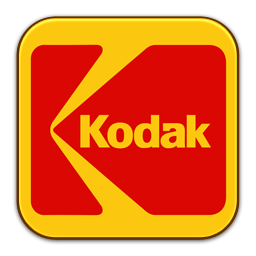 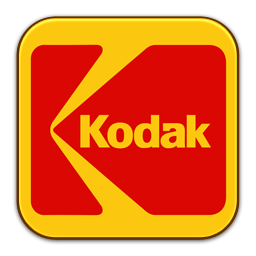 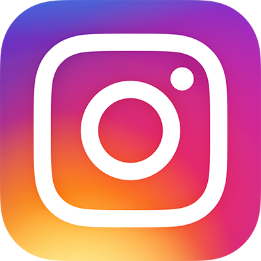 vs
1996
$ 28 billion
145,000
2012
$ 0
17,000
2012
$ 1 billion
13
企業評価額:
従業員数　:
11
ダイヤモンド・オンライン・2018.8.20より
世界時価総額ランキング
https://diamond.jp/articles/-/177641
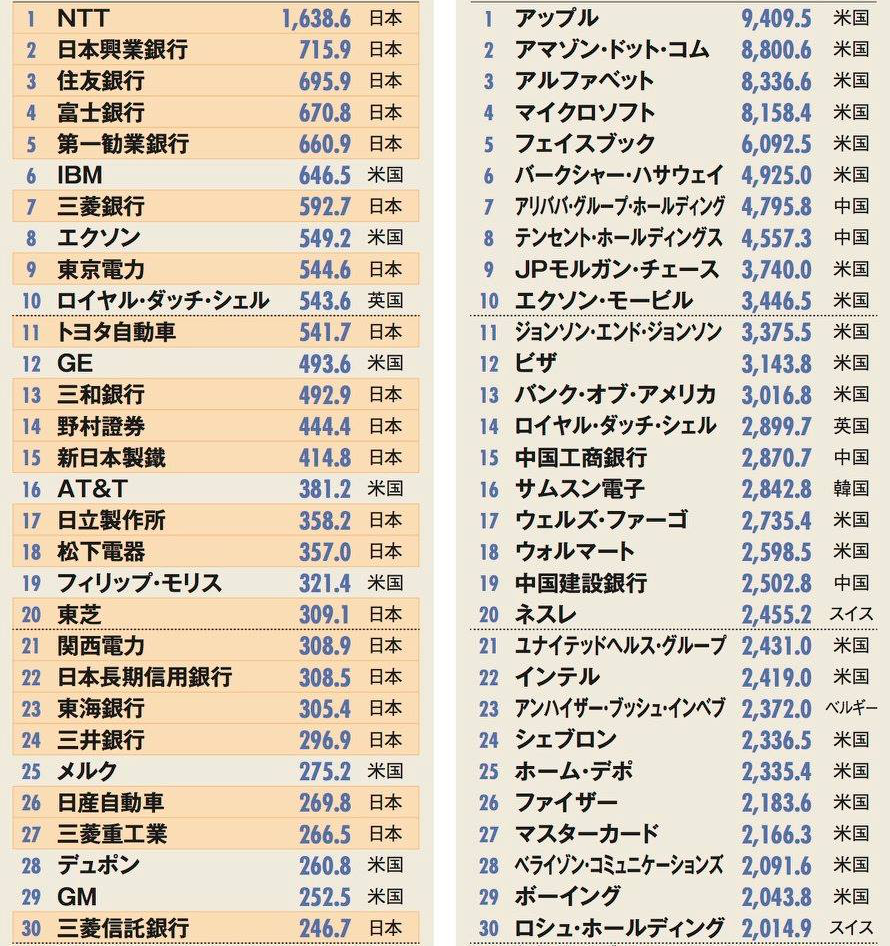 1989年
2018年
単位:億ドル
12
GDP成長率の比較
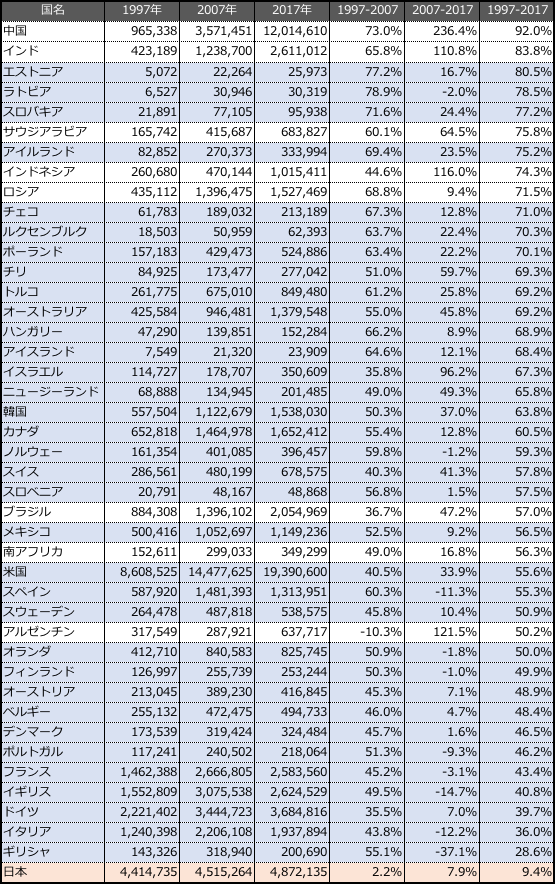 1997-2017 平均との比較
OECD平均		：57.3%
OECD+43カ国	：59.7%
日本				：09.4%
13
デジタル・トランスフォーメーションの定義
われわれ人間の生活に何らかの影響を与え、
進化し続けるテクノロジーであり
その結果、人々の生活をより良い方向に変化させる
2004年にスウェーデンのウメオ大学のエリック・ストルターマン教授が提唱
生産性向上
コスト削減
納期の短縮
第1
フェーズ
IT利用による業務プロセスの強化
紙の伝票の受け渡しや伝言で成り立っていた仕事の流れを情報システムに置き換える。業務の標準化と効率化を徹底する。
第2
フェーズ
ITによる業務の置き換え
第1フェーズの業務プロセスを踏襲しつつも、ITに仕事を代替させ自動化。人間が働くことに伴う労働時間や安全管理、人的ミスなどの制約を減らし、効率や品質をさらに高める。
第3
フェーズ
業務がITへITが業務へとシームレスに変換される状態
全てのプロセスをデジタル化。IoTによる現場のデータ把握とAIによる最適解の提供により、アナログとデジタルの両プロセスの劇的な効率化や最適化を実現する。
スピードの加速
価値基準の転換
新ビジネス創出
[Speaker Notes: デジタルトランスフォーメーションとは、「ITの浸透が、人々の生活をあらゆる面でより良い方向に変化させる」という概念で、2004年にスウェーデンのウメオ大学のエリック・ストルターマン教授が提唱したとされています。彼は、そこに至る段階を3つのフェーズに分けて説明しています。
第1フェーズ：IT利用による業務プロセスの強化
第2フェーズ：ITによる業務の置き換え
第3フェーズ：業務がITへ、ITが業務へとシームレスに変換される状態
また、調査会社IDCは、第3のプラットフォーム（クラウド・ビッグデータ/アナリティクス・ソーシャル技術・モビリティーなど）がこれを支えるとし、ここに投資することが、今後の企業の成長にとって重要であるとしています。ただ、「第3のプラットフォーム」を導入するだけで実現できるものではなく、テクノロジーによって、従来のビジネス・モデルの変革をしなければ、実現する事はないとも述べています。 

【出典・関連図書】
INFORMATION TECHNOLOGY AND THE GOOD LIFE　Erik Stolterman & Anna Croon Fors　Umeå University /2004
　　http://www8.informatik.umu.se/~acroon/Publikationer%20Anna/Stolterman.pdf
国内デジタルトランスフォーメーション（DX）成熟度に関するユーザー調査結果を発表
　　https://www.idcjapan.co.jp/Press/Current/20170406Apr.html]
業務がITへITが業務へとシームレスに変換される状態
業務（デジタル）
最高の顧客体験
業務（アナログ）
テクノロジーを駆使して徹底した利便性を追求
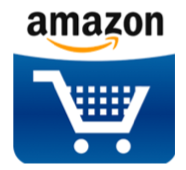 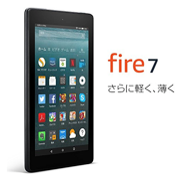 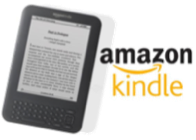 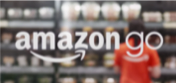 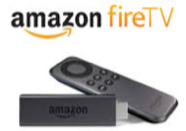 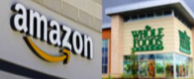 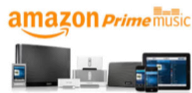 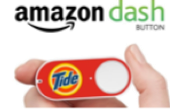 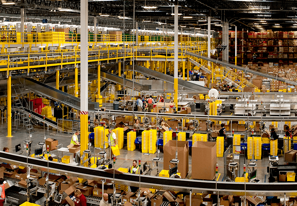 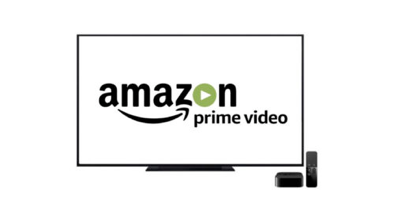 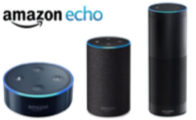 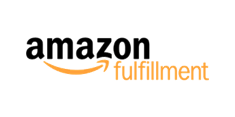 広範な顧客接点
顧客理解のための情報を徹底して収集する
ビッグデータ
機械学習による最適解
経営戦略･製品／サービス戦略 & 0.1 to One マーケティング
IT
15
「限界費用ゼロ社会」を引き寄せるデジタル・トランスフォーメーション
経済革命を特徴づけてきた三つの決定的に重要な要素から成り立っている。
経済活動をより効率的に管理する新しいコミュニケーション・テクノロジー
インターネット／自律型
郵便制度、電信・電話／管理型
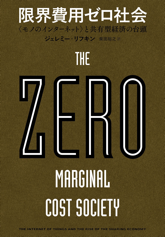 経済活動により効率的に動力を提供する新しいエネルギー源
再生可能エネルギー／分散型
水力、蒸気、原子力／集中型
経済活動をより効率的に動かす新しい輸送手段
ジェレミー・リフキン
様々な輸送手段の自動運転／自律制御型
蒸気船、鉄道、自動車、航空機／人間制御型
垂直階層型／管理制御型　　　　水平分散型／自律連係型
IoT＝ビッグデータ×AI
効率・自律・分散の追求
「限界費用ゼロ」社会
適切な初期投資を行えば
生産にともなう増加分の新たな費用が
限りなく「ゼロ」になる社会
デジタル･トランスフォーメーション
により実現される社会やビジネスの姿
デジタル・トランスフォーメーションを支えるテクノロジー
ビジネス環境への対応
競争優位の確立
デジタル
トランス
フォーメーション
常識や価値基準の転換
不確実性の増大・スピードの加速
生産性・価格・期間における
これまでの常識を覆す破壊力
製品やサービスをジャストインタイムで提供できる即応力
ビッグデータ × AI
IoT（Internet of Things）/ CPS（ Cyber-physical System ）
デジタル・ビジネス・プラットフォーム
Digital Business Platform
コンテナ  ×  マイクロサービス
クラウド・コンピューティング
SaaS/API
PaaS/FaaS
サイバー･セキュリティ
[Speaker Notes: デジタル・トランスフォーメーションを支えるCPSにとって重要なテクノロジーについて整理しておきましょう。
IoT：あらゆる「ものごと」がインターネットに接続しデータを生みだす仕組み。CPSと同義で使われることもある。

マイクロ･サービスとコンテナ：プログラムを独立した単一機能の部品に分割し、それらを連結させることで、全体の機能を実現しようとする仕組み。これを実装する技術としてコンテナが注目されている。追加や変更の即応性を実現。
クラウド・コンピューティング：システム機能のサービス化、構築や運用の自動化、セキュリティのアウトソーシングを提供し、システム開発や運用の負担から人的リソースをビジネスやアプリケーションにシフトすることを支援する。
サイバー・セキュリティ：ビジネスがデジタル化すれば、サイバー･セキュリティは、もはやシステム課題ではなく経営課題として取り組まなければならない。デジタル･トランスフォーメーションを実現する上での優先テーマ。

【補足説明】
FaaS: Function as a Service イベント・ドリブン方式でサービス（ある機能を実現するプログラム）のコードを書き、それを連携させるだけで、一連の業務処理を実行できるクラウド･サービス。AWS のLambda、MicrosoftのAzure Cloud Functions、GoogleのGoogle Cloud Functionsなどがある。
SaaS: Software as a Service アプリケメーションを提供するクラウド･サービス。
PaaS: Platform as a Service OSやミドルウェアなどのプラットフォーム機能を提供するクラウド・サービス。
API: Application Program Interface クラウド・サービスの提供する機能を他のアプリケーション･サービスから利用するためのインターフェース機能。]
SIビジネスとして今後注力すべきテクノロジー
アプリケーション
AR（拡張現実） / VR（仮想現実） / MR（複合現実）
Augmented Reality / Virtual Reality / Mixed Reality
ディープラーニング（深層学習）と関連技術（深層強化学習/DQN、敵対的ネットワーク/GANなど）
Deep Learning
プラットフォーム
コンテナとマイクロサービス
Container & Micro Service
ブロックチェーン
Block Chain
HTAP（OLTP/業務系・基幹系とOLAP/分析系の実行基盤を統合）
Hybrid Transaction and Analytics Processing
インフラストラクチャー
デバイス
量子コンピュータ
Quantum Computer
5G通信
5th Generation
LPWAネットワーク
Low Power,Wide Area Network
エッジ・コンピューティング（デバイス側での機械学習や推論/高機能演算）
Edge Computing
〜2017
2018
2019
2020
2021〜
18
[Speaker Notes: 「デジタル・トランスフォーメーション（Digital Transformation／DX）」
そんな言葉をあちらこちらで目にするようになりました。これまでのような何パーセント、あるいは十数パーセントの改善ではなく、何倍、何十倍の成果を、IT（デジタル･テクノロジー）を駆使して手にする取り組みが、デジタル・トランスフォーメーションの目指していることです。
これによりビジネスの価値基準、例えば、価格、期間、生産性などの常識を劇的に転換し、圧倒的な競争優位を手に入れようというわけです。そのために、AIやロボット、センサーやネットワークなどのデジタル･テクノロジーを駆使しして、ビジネスの仕組みを根本的に作り替えてしまおうというわけです。
このようなデジタル・トランスフォーメーションの時代に、旧態依然としたテクノロジーを引きずり、お客様に対するテクノロジー･リーダーシップを発揮できないSI事業者は、その存在価値を失ってしまうことを覚悟すべきです。
いまだ、オンプレミスの物理システムを仮想化しクラウドのIaaSに移行して工数を稼ぐことを「クラウド･インテグレーション・ビジネス」と言ってはばからず、センサーを組み込んだモノのデータを取得、処理するシステムを受託開発して「IoTビジネス」とアピールしているようでは、テクノロジー･リーダーシップなど、とても無理な話です。
テクノロジー･リーダーシップとは、一歩先の未来にお客様を導くために、テクノロジーの価値を正しく理解し、そのビジネスへの実装を支援することです。
そのためには、一歩先の未来に求められるテクノロジーを目利きし、見識を持たなければなりません。また、それを実装するノウハウもまた必要になるでしょう。
では、どのようなテクノロジーが一歩先の未来を創る力を持つようになるのでしょうか。アプリケーション、プラットフォーム、インフラストラクチャーとデバイスという3つのカテゴリーに分け、基本となるテクノロジーについて整理してみました。
なお、ここに紹介した以外のテクノロジーについても、注目すべきキーワードはまだまだありますが、特にその中でもSIビジネスへの影響が大きいものについて紹介をさせて頂きます。
アプリケーション
VR（仮想現実）/ AR（拡張現実）/ MR（複合現実）
コンピュータと人間が視覚を介してつながる技術です。
VR（Virtual Reality :仮想現実）
ゴーグルを被るとコンピュータ・グラフィックスで描かれた世界が目の前に拡がります。顔の動きや身体の動きに合わせて映像も動き、ヘッドフォンを被れば音響効果もそれに加わり、まるで自分がそこにいるかのような感覚を体験できます。これがVRです。コンピュータで作られた人工的な世界に自分自身が飛び込み、まるでそれが現実であるかのように体験できる技術です。
代表的な製品としては、Oculus Rift、HTC Vive、PlayStation VRなどがあります。次のような用途に使われています。
没入感を体感できるゲーム
航空機の操縦シミュレーション
3D映像で作られた住宅の中にシステムキッチンなどの住宅設備を設置してみせるデモンストレーションなど
AR（Augmented Reality：拡張現実）
ゴーグルやスマートフォン越しに見ている現実の建物や設備に、それが何かを説明する「別の情報」が重なるように表示されます。自分が見ている室内の光景や風景に、実際にはそこにないモノや建物が表示され、まるでそこに実物があるかのようです。身体を動かしても位置が変わりません。これがAR技術です。現実に見ている視覚空間に情報を重ね合わせて表示させ、現実世界を拡張する技術です。
ポケモンGoのようにスマートフォンやタブレットを風景にかざし、背面カメラで映し出された映像に情報を付加するソフトウェア製品も数多く登場しています。次のような用途に使われています。
設備点検の時に見ている箇所についての情報を表示させる
機械の操作パネルの映像上にスイッチやレバーの説明や操作方法を表示させる
現実の空間にモノを表示して製品の検討や教育などに使う
スマートフォン越しに映し出された建物や風景に説明情報を重ねるように表示して観光案内をする　など
MR（Mixed Reality：複合現実）
ゴーグルの向こうに見える現実世界に投影された3次元映像をさわり、それを動かすことができます。あるいは、現実世界にあるアイテムに触れるとその説明が文字や映像で表示されます。
ARとも似た概念ですが、ARが現実世界にコンピュータの作り出した情報を投影させる技術であるのに対して、MRは現実世界とコンピュータで作り出されたデジタル世界を重ね、そのデジタル世界に触れて操作したり作用をおよぼしたりできる技術です。
VRではコンピュータが作り出したCGに没入しその中で動いたり触れたり感じたりする相互作用を得ることができますが、MRはそんなVRの世界を現実世界に重ね合わせ、そこに表示された3D映像に触れて動かしたり、アイコンに触れて情報を呼び出すなどができるようになります。
マイクロソフトの「HoloLens」を含む「Windows Mixed Reality」が代表的な製品と言えるでしょう。
世界最大級の投資銀行であるゴールドマン・サックスは、世界のVR/ARに関連した市場は2025年までにおよそ800億ドル（約9兆円）に達すると予測しています。これは、現在のデスクトップPC市場にほぼ匹敵する規模です。その市場は、現在盛り上がりつつあるゲームやエンターテイメント分野だけではなく、医療分野や産業分野、小売市場など様々な業界で使われるようになるだろうと予測しています。
ディープラーニング（深層学習）と関連技術
人間が教えなくても森羅万象の中からパターンを見つけ、世界を分類整理する
ディープラーニングが注目されるのは、まさにこの点にあります。
データを分析し、その中に潜む規則性、すなわち「パターン」を見つけ出すことが機械学習のやろうとしていることです。それを使って、ものごとを分類整理し、推論や判断をおこなうための基準やルールを見つけ出そうというわけです。
これまでの機械学習は、このパターンを見つけるために、どのような特徴に基づいてパターンを見つけ出せばいいのかといった着目点、すなわち「特徴量」を予め人間が決めていました。しかし、ディープラーニングには、その必要がありません。データを分析することで特徴量を自ら見つけ出すことができるのです。
例えば、ベテランの職人がものづくりをする現場を想像してください。私たちは、道具の使い方、力加減、タイミングといった目に見える道具の使い方に着目し、その匠の技に感動するでしょう。しかし、本当にそれだけでしょうか。たぶん見た目には分からない他の「何か」がもっとあるかもしれません。その職人に、その説明を求めても、たぶんうまく説明することはできないでしょう。そんな説明できない知識のことを「暗黙知」と呼んでいます。
ディープラーニングはそんな「暗黙知」をパターンとしてデータの中から見つけ出し再現してくれるかもしれません。それをロボットに搭載すれば、匠の技を持つロボットが実現するかもしれません。他にも、
品質検査は、素人には気付か些細な不良を確実に見つけ出す
保守技術者は、機械の運転データから異常に気付き故障を未然に防ぐ
警察官は、犯罪の発生場所やタイミングを長年の経験や勘で予想する
など、世の中にはうまく説明できない「暗黙知」が少なくありません。ディープラーニングは、そんな見た目には分からない、あるいは気付くことの難しいパターンを、人間が特徴量を教えなくてもデータを分析することで自ら見つけ出し、そのパターンを教えてくれるところが、画期的なところなのです。
ディープラーニングだけが機械学習というわけではありませんが、その機能や性能は急速に向上し、それに合わせて実用範囲も拡大しつつあります。
また、ディープラーニングを発展させた技術も数多く登場しています。例えば、大量の学習データを必要とせず自分で学習し能力を高めてゆく深層強化学習（deep reinforcement learning）や「認識」ではなく「生成」においても大きな進化を遂げつつある敵対的生成ネットワーク（Generative Adversarial Network）にも注目しておくといいでしょう。
プラットフォーム
ブロックチェーン
ブロックチェーン（blockchain）とは、複数のシステムで取引履歴を分散管理する技術のことです。これには暗号技術とP2Pネットワーク（通信ノード間で中継を介さず直接通信する）技術が使われており、第三者機関による証明がなくても取引の正当性を証明でき、データの改ざんを困難にしています。
ブロックチェーンは、もともと「政府や中央銀行による規制や管理を受けることなく、誰もが自由に取引でき、改ざんなどの不正ができないインターネット上の通貨」として開発されたビットコイン（Bitcoin）の信頼性を担保するための基盤技術として、サトシ・ナカモトと名乗る人物が論文中で初めて原理を示したことが誕生の切っ掛けとなっています。
この論文に基づいて有志の協力によりオープン・ソース・ソフトウエア（OSS）としてビットコインが開発され、2009年より運用が始まっています。運用が開始されて以降、改ざんなどの被害を受けることなく取引が継続されており、その仕組みの有効性・信頼性については認められつつあります。なお、日本にあったビットコインの取引所Mt.Goxのシステムが2014年に外部からの不正侵害による窃盗行為によるものとして取引が停止され大きな社会問題になりましたが、これはビットコインそのものの問題ではなく、ビットコインの取引を仲介するシステムの問題であり、これによってビットコインそのものの信頼性が侵害されたわけではなく、両者は分けて考えなくてはなりません。
さて、このビットコインの信頼性を担保する基盤となったブロックチェーンは、「複数のシステムで取引（トランザクション）の履歴を分散共有し監視し合うことで、取引の正当性を担保する仕組み」といえるでしょう。
一般的な取引では、法律や規制、あるいは実績によって信頼される第三者機関／組織が取引の正当性を保証し、その取引の履歴を一元的に管理することで、信頼性が担保されていました。
ブロックチェーンの技術を使うと、
ブロックチェーンのネットワークに参加する全てのノードに取引が通知され、だれもがその取引の内容を知ることができます。
定められたルール（コンセンサス[合意]するための手順）に従って特定のノードが取引のまとまりである「ブロック」を分散共有された台帳に登録することが許され、登録します。ここでいう台帳とは、取引のまとまりである「ブロック」を時間軸に沿ってチェーンのようにつないだもので、これが「ブロックチェーン」と呼ばれる所以です。
この台帳に取引記録が追加されると（＝ブロックチェーンに新たなブロックが追加されると）、これに参加する全てのノードで新しいブロックチェーンが共有されます。
この一連の仕組みにより、膨大な複数のノードにより取引の履歴は分散共有され、取引の存在と正当性が特定の第三者に頼らなくても証明されるのです。また改ざんしようとしても、分散共有された膨大な数のブロックチェーンの特定のブロックをほぼ同時に改ざんしなければならず、結果として改ざんが不可能になっているのです。例えば、ビットコインの場合は、膨大な数のノードが四六時中ブロックチェーンの更新を行っており、この全てのノードの51%以上を改ざんしなければ、改ざんは成立しません。これは、強力なスパーコンピュータを駆使しても改ざんができない規模となっており、現実的には改ざんができないようになっているのです。
また、ブロックチェーンでは取引者の情報は暗号化されているため、取引の内容は公開されても取引者の具体的な情報に紐付けされていないので匿名性は担保されています。
ブロックチェーンは、ビットコインに代表されるパブリックな取引への適用ばかりではありません。改ざんを困難にする仕組みや、低性能なシステムを分散ノードとして使用し無停止で運用可能なことから、銀行取引や契約などの中核となっている元帳管理に適しているとして、プライベートなシステムでの適用にも注目されるようになってきました。例えば、銀行の預金や為替、決済などの勘定系業務、証券取引、不動産登記、契約管理などへの適用についての検討や研究が進められています。
このようにブロックチェーン技術は、実用に向けた様々な取り組みが積極的にすすめられており、今後ますます注目されるようになってゆくでしょう。
HTAP（OLTP/業務系とOLAP/分析系の実行基盤を統合）
Hybrid Transactional and Analytical Processingの略で、業務系のOLTP（Online Transaction Processing）と分析系のOLAP（Online Analytical Processing）を統合しようという流れです。
その要となるのがデータベースとなるわけですが、SAP HANAが先行し、それに続いてOracle Database、Microsoft SQL Server、IBM DB2などは、既にその機能を実装しています。
実際のところOLTPのDBとOLAPのDBが物理的にひとつであるとは限らず、それぞれのDBがインメモリーで高速に連係し、わずかな遅延でOLTP DBからOLAP DBが生成されることにより、見かけ上ひとつのDBに見えるものもあります。今後、オープン・ソース系DBでも同様の仕組みが登場してくるかもしれませんし、Apache Sparkなどを活用することで、HTAP環境を構築する動きも出てくるでしょう。
HTAPの仕組みを使えば、「業務系」と「分析系」にシステムを分ける必要はなくなります。今後は需要が高まると考えられるIoT→ビックデータ→AI→業務アプリケーションといった連係、すなわち、現場の状況を直ちにアプリーションに反映させるようなシステム･ニーズに於いては、自ずとHTAPが必要とされることになると考えられます。
コンテナとマイクロサービス
ソフトウェアは様々な機能を組み合わせることで、必要とされる全体の機能を実現します。例えば、オンライン・ショッピングの業務を処理するソフトウェアは、ユーザー・インタフェースとビジネス・ロジック (顧客管理、注文管理、在庫管理など) という特定の業務を処理する機能を組合せることで実現します。必要なデータは、すべてのロジックで共有するデータベースに格納され、各ロジックはひとつのソフトウェアの一部として組み込まれます。もし、複数の注文があれば、その注文の単位でソフトウェアを並行稼働させることで対応できます。このようなソフトウェアをモノリシック（巨大な一枚岩のような）と呼びます。
ただ、このやり方では、
商品出荷の手順や決済の方法が変わる、あるいは顧客管理を別のシステム、例えば外部のクラウド・サービスを利用するなどの変更が生じた場合、変更の規模の大小にかかわらず、ソフトウェア全体を作り直さなければなりません。
変更を重ねるにつれて、当初きれいに分かれていた各ロジックの役割分担が曖昧かつ複雑になり、処理効率を低下させ、保守管理を難しいものにしてゆきます。
ビジネスの拡大によって注文が増大した場合、負荷が増大するロジックだけ処理能力を大きくすることはできず、ソフトウェア全体の稼働数を増やさなくてはならず、膨大な処理能力が必要となってしまいます。
このようにビジネス環境が頻繁に変わる世の中にあっては、このやり方での対応は容易なことではありません。
この課題に対応しようというのが、マイクロサービスです。このやり方は、ソフトウェアを互いに独立した単一機能の部品に分割し、それらを連結させることで、全体の機能を実現しようとするもので、この「単一機能の部品」をマイクロサービスと呼びます。
個々のマイクロサービスは他とはデータも含めて完全に独立しており、あるマイクロサービスの変更が他に影響を及ぼすことはありません。その実行も、それぞれ単独に実行されます。
この方式を採用することで、機能単位で独立して開発・変更、運用が可能になること、また、マイクロサービス単位で処理を実行させることができるので、処理量の拡大にも容易に対応することができます。
マイクロサービスと相性がいいのが、コンテナです。コンテナは仮想マシンと同様に「隔離されたアプリケーション実行環境」を作る技術です。ただ、仮想マシンとは異なりOS上で稼働するため、仮想マシンのようにそれぞれ個別にOSを稼働させる必要がなく、CPUやメモリ、ストレージなどのシステム資源の消費が少なくてすみます。そのため、極めて高速で起動できるのが特徴です。
ひとつのコンテナは、OSから見るとひとつのプロセスとみなされます。そのため、他のサーバーにコンテナを移動させて動かすにも、OS上で動くプログラムを移動させるのと同様に、元となるハードウェアの機能や設定に影響を受けることがありません。
開発〜テスト〜本番を異なるシステムで行う場合でも、上記のように異なるシステム環境でも稼働が保証されていることや起動が速いことで、そのプロセスを迅速に行うことができるようになります。
このコンテナを使ってマイクロサービスを構成すれば、開発からテスト、本番移行のサイクルを短縮でき、ビジネス・スピードとシステム対応のスピードを同期させる取り組み「DevOps」を効果的に運用することが可能になるのです。
インフラストラクチャーとデバイス
 LPWA
IoT（Internet of Things／モノのインターネット）が本格的に普及するとデバイス数は爆発的に増加するとみられており、その数は数年のうちには数百億個にも達すると言われています。これらデバイスに求められる無線通信として期待されているのがLPWA（Low Power, Wide Area：省電力広域無線ネットワーク）」です。
LPWAとは、低速ですが低消費電力で半径数キロ～数十キロの通信が可能な無線通信技術の総称です。
低消費電力の無線ネットワークには、BluetoothやZigBeeなどがありますが、これらは電波を遠くまで飛ばすことはできず、1つの中継器でカバーできる範囲は限られてしまいます。広域に大量のモノを配置し、センサーデータを取得しなければならない場合には、多数の中継器を設置する必要があり、IoT用途には向きません。
また、広域をカバーできる3G/LTEの携帯電話のネットワークでは、1回線あたり月々数百円〜数千円の通信料金が必要となることに加えて、モノに組み込む通信モジュールも高額になり、消費電力も大きいことから、これもまたIoT用途には向きません。
LPWAは、こうした課題を解決する通信手段として登場しました。通信速度は100bps～数十kbps程度であり、3G（下り最大14.4Mbps／上り最大5.76Mbps）／LTE（下り最大150Mbps／上り最大50Mbps）と比較すると桁違いに遅い通信速度ですが、用途を絞り込めば圧倒的な低消費電力で広域での通信が可能です。通信モジュールが低価格であることからも、IoTのための無線ネットワークとして期待されています。
主要な方式として、「LoRaWAN」「NB-IoT」「SIGFOX」があります。
5G（第５世代移動体通信）
「第5世代移動体通信方式」すなわち5Gは現在の4Gに続く次世代のモバイル通信として、2020年頃の利用開始を目指し開発が進められています。
1980年代までの「1G」では、アナログ方式が使われ「音声通話」をモバイルで利用できるようになりました。1990年代の「2G」では、デジタル方式となり、音声に加えて「テキスト通信」が使えるようになります。2000年代には「3G」が登場し、「高速データ通信」が可能となり、携帯電話でのホームページ閲覧や電子メールのやり取りができるようになりました。2010年代には「4G」の利用が始まり、スマートフォンの普及と相まってデータ通信はさらに高速化して「動画通信」ができるようになります。「5G」では、4Gまでの機能や性能をさらに高めることに加え、新たに「IoT」への対応が期待されています。
このような需要に応えるため、5Gは「高速・大容量データ通信」、「大量端末の接続」、「超低遅延・超高信頼性」といった要件を満たすモバイル通信を実現しようというのです。
「高速・大容量データ通信」とは、現在のLTEの100倍の高速化・大容量化したデータ通信で、10G～20Gbpsといった超高速なピークレートの実現を目指しています。加えて、通信環境の如何に関わらず、どこでも100Mbps程度の高速通信が可能となります。
「大量端末の接続」とは、現在の100倍といった端末数への対応や省電力性能の実現をめざします。
「超低遅延・超高信頼性」とは、如何なる場合でも通信できることを目指します。例えば通信が遅れることで事故につながりかねない自動運転自動車や緊急時の確実な通信が求められる災害対応などに使われることが想定されています。
5Gは、こうした異なる要件をすべて1つのネットワークで満たすことができるように開発が進められていますが、実際の利用場面では、それぞれの必要に応じて、各要件を満たす1つのネットワークを仮想的に分離して提供できるようになります。この技術は、「ネットワークスライシング」と呼ばれ、5Gの中核的技術の１つとして位置付けられています。
さらに企業や組織が独自のネットワークを5Gで構築することが可能となり、コストのかかる通信設備を自ら所有し、運用管理することなく、自分たちの閉域網を構築することが可能になります。
5Gの登場は、このようにこれまでのネットワークのあり方を大きく変える可能性を持っているのです。
エッジ・コンピューティング
インターネットにつながるデバイスは、自動車や家電製品、ビルの設備や日用品にまで広がり、そこに組み込まれたセンサーが大量のデータを送り出すようになりました。そのため、大量のデータが通信回線、主にはモバイル通信回線に送り出されるようになり、回線の帯域を圧迫してしまう状況も出てきました。
そこで、デバイスの周辺にサーバーを配置し、中間処理して必要なデータのみを回線に送り出す「エッジサーバ」が普及の兆しを見せ始めています。エッジサーバはデータの集約だけではなく、デバイスを利用する現場での即時処理・即時応答が必要な業務や、きめ細かなセンサーデータを大量に集めるための仕組みとしても使われています。このようなエッジサーバは、空に浮かぶ雲に見立てた「クラウドコンピューティング」に対して、地面に漂うように広がる霧に見立てて「フォグコンピューティング」と呼ばれる場合もあります。
エッジサーバは、デバイスが置かれるローカルばかりでなく、より広い地域をカバーするために通信回線の経路上に置かれるケースも想定されています。
それとは反対に、デバイスに搭載するコンピュータの処理能力や機能を高めようというアプローチもあります。例えば、AppleのA11 BionicやHuaweiのKirin 970など、機械学習の機能をデバイスに搭載するプロセッサーに持たせようというものです。
これらエッジ・コンピューティングのメリットは、データを広域のネットワークに送り出さないことで、次の３点を実現することにあります。
通信量の削減
セキュリティの強化
低遅延の実現
IoTの普及やアプリケーション・ニーズの高度化に伴い、クラウドだけではできない大量データの処理や高速応答を受け持つ役割として、エッジによる超分散コンピューティングの需要は、拡大してゆくことになるでしょう。
量子コンピュータ
「ムーアの法則」が限界を迎えつつあります。一方で、IoTやAIの普及と共に、データ量や計算需要は爆発的に増大し、必要とされる演算能力もまた増大しています。この状況に対応すべく、プロセッサー・コアの並列化やASIC、FPGAなどの特定の処理目的に最適化された半導体、スパーコンピュータを使うというという解決策が採られていますが、必ずしも十分なものとは言えません。量子コンピュータは、このような状況に対応する新たな解決策として注目されています。
特に、総当たりで計算しなければならない素因数分解や組み合わせ最適化問題、あるいは検索問題などで、劇的な演算速度の高速化が期待されています。
ただ、現段階では全ての演算問題を解くことができる量子コンピュータにめどが立った訳ではありません。そのため、一気にこれまでの古典コンピュータを置き換えるとことにはならないでしょう。ただし範囲の限られた演算問題であっても、実用での適用範囲は広く、早期実用化への期待が高まっています。その意味でも、いち早くそのノウハウを持つことの意義は大きいと考えられます。]
デザイン思考・リーン・アジャイル・DevOpsの関係
現場に足を運ぶ　現物を手に取る　現実を自分で確認する
ジャスト・イン・タイムで提供
イノベーションの創発
デザイン思考
アジャイル開発
DevOps
リーン・スタートアップ
ビジネスの成果に貢献するシステムを、バグフリーで変更にも柔軟に開発する
安定稼働を維持しながら、開発されたシステムを直ちに・頻繁に本番環境に移行する
デザイナー的なクリエイティブな視点で、ビジネス上の課題を解決する
最小限の機能に絞って短期間で開発しフィードバックをうけて完成度を高める
共感（Emphasize）
問題定義（Define）
創造（Ideate）
プロトタイプ（Prototype）
検証（Test）
反復／周期的(Iterative)
漸進的(Incremental）
適応主義(Adaptive)
自律的(Self-Organized)
多能工(Cell Production）
構築（Build）
計測（Measure）
学習（Learn）
開発と運用の協調
自動化ツールの整備
継続的デリバリー
       （Continuous Delivery）
イノベーションとビジネス・スピードの融合
[Speaker Notes: デジタル・トランスフォーメーションを実現するには、イノベーションを加速させ、ジャスト・イン･タイムでビジネス･サービスを提供できなくてはなりません。これを実現するための考え方や手法として、次の４つが注目されています。
 
デザイン思考：デザイナー的なクリエイティブな視点で、ビジネス上の課題を解決するための方法
リーン･スタートアップ：最小限の機能に絞って短期間で開発しフィードバックをうけて完成度を高める取り組み
アジャイル開発：ビジネス環境の不確実性に適応することを前提に、ビジネスの成果に貢献するシステムをバグフリーで開発する考え方と手法
DevOps：安定稼働を維持しながら、開発されたシステムを直ちに・頻繁に本番環境に移行するための取り組み]
SIビジネスの
デジタル・トランスフォーメーション
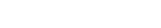 ITに求められる需要は“工数提供”から“価値実現”へ
ITがもたらす
顧客価値
価値実現需要
<お客様のビジネスの成果に貢献>
限界利益ゼロ社会
ITビジネスに求められる価値の
パラダイム・シフト
共創
デジタル・トランスフォーメーション
工数削減の取り組み
作らない手段の充実
自動化・自律化・サービス化
工数需要
<人月による貢献>
工数削減の取り組み
作る工数の削減
ミドルウェア、パッケージ、ツール
工数削減と　 需要拡大の均衡
IT需要の拡大
コスト：生産性・期間・利便性
IT需要の拡大
投資：スピード・変革・差別化
時間
[Speaker Notes: IT需要は、将来にわたって継続的に拡大するでしょうが、工数そのものを喪失させる動きもまた加速します。そうなれば、工数需要は減少に転じます。また、工数需要の内容が変わります。例えば、「コードを書く」や「テストする」といったことの多くは自動化されてゆくでしょう。一方で、戦略の策定や企画、テクノロジーの目利きや組合せ、全体設計などの上流工程に関わる人材は、これまでにもまして需要は拡大します。
その意味で、人の需要がなくなるわけではありません。ただ、作業工数に応じた労働力に対価を支払うというやり方は、自動化やクラウドとの競合や人口の減少もあり、収益拡大は期待できません。ならば、お客様のビジネスの成果への貢献に対価を頂くビジネス・モデルを拡大してゆかなければなりません。
「工数」の提供から「顧客価値実現」に貢献することへ、収益の源泉を変えてゆくための取り組みが求められています。これは、SI業界全般に関わる課題となっています。]
SIビジネスに取り憑く3匹の“お化け”
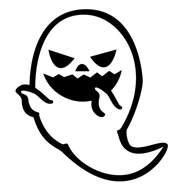 自動化
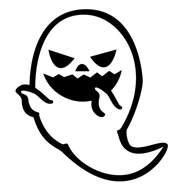 新規事業開発の休止
人材育成の停滞
人材不足
内製化
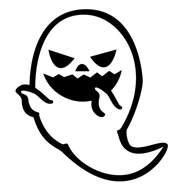 クラウド化
売上・利益の拡大
稼働率の向上
景気の拡大
新事業・新顧客
からの売上拡大
景気の変動に左右される
自分で自分の未来を
描くことができない
景気に関わらず成長できる
自分で自分の未来を
創り出せる
商品＝技術力とチャレンジ力
商品＝労働力と調達能力
22
SIビジネスのデジタル・トランスフォーメーション
共創
デザイン思考
ビジネス
企画・設計
事業者
お客様
お客様
システム
企画・設計
アジャイル開発
PaaS/FaaS/SaaS
超高速開発ツール
事業者
事業者
お客様
アプリケーション
開発・運用
事業者
インフラ･プラットフォーム
構築・保守
クラウド
DevOps
自動化ツール
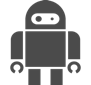 事業者
運用管理
事業者
絶対的な安定と品質
物販 × 工数 ＝ 売上と利益
変更への柔軟性とスピード
シェア × サブスクリプション ＝ 利益と売上
[Speaker Notes: デジタル・トランスフォーメーションへの取り組みを主導するのは既存の情報システム部門から経営者や事業部門へとシフトしてゆくでしょう。そのためには、経営者や事業部門のデマンドを掘り起こし、情報システム部門がデジタル・トランスフォーメーションに取り組める環境を作り、情報システム部門の変革も合わせて、その実現に取り組んでゆく必要があります。
またこの取り組みは、既存の業務プロセスの改善ではなく、新しいビジネスの仕組みを作り出すことです。これまでのようにユーザーにどうしたいのか、何が正解なのかを教えてもらうことができません。お客様と一緒になって新しい正解を創り出してゆく、「共創」が必要となります。
「共創」とは、絶対的な正解のないところで最善の正解を生みだす取り組みです。その前提は、既存の発想にとらわれないオープンさと最新テクノロジーの活用であり、それを効率よく創り出すフレームワークが必要となります。]
ITとの正しい付き合い方
ビジネス
経営と業務プロセス
思想としてのIT
ビジネスの変革と創造
商品としてのIT
収益拡大とビジネスの成長
仕組みとしてのIT
業務プロセスの効率化と実践
道具としてのIT
利便性の向上と多様性の許容
24
[Speaker Notes: ■ITの4つの役割
冒頭の事例で紹介したように、ITは経営や業務の実践を支える基盤として欠かすことのできないものとなっています。「ビジネスはITと一体化」しているといってもいいでしょう。しかし、いまだ「ITは道具にすぎない」と言われることも多く、ITの本来の役割が正しく伝わっていないようにも思います。
まずはビジネスにとってITはどのような役割を果たしているのかを整理してゆきましょう。
 
■■利便性の向上とビジネスの多様性を支える「道具としてのIT」
ITは仕事や生活を便利にしてくれる道具として使われています。例えば、
スマートフォンやタブレットを使えば、どこからでも連絡がとれます。また、地図や乗り換え案内のアプリを使えば、無駄なくスムーズに目的地に移動できます。
表計算ソフトやワープロ、電子メールなどのオフィース・ソフトは、仕事の効率や質を高めてくれます。
帳票や表示画面のレイアウトを画面に描いてゆくと自動的にプログラムを書いてくれる開発支援ツールを使えば、プログラミングを知らない業務担当者が、情報システムを開発することができます。
このような「道具としてのIT」は、ITの専門家に任せることのできるITです。もちろん、ビジネスの現場でどのように使われるか、あるいは使い勝手や機能などは、それを利用する業務の現場の人たちの評価に耳を傾けなければなりません。しかし、先々の技術動向や他の製品やサービスと比較したコストパフォーマンスなど、専門家でなければ判断できないことも少なくありません。「道具としてのIT」と付き合うには、テクノロジーやトレンドに精通したITの専門家主導ですすめてゆくといいでしょう。
■■ビジネスの効率化や品質を高める「仕組みとしてのIT」
ITが仕事の流れを円滑にし、効率を高めてくれます。例えば、
業務の手順を知らなくても、注文データを入力すれば手続きは自動的に進んでゆき、関係する人に通知され、倉庫から荷物が出荷されます。請求書も自動で発行されます。
コールセンターでお客様からの問い合わせを請ければ、かかってきた電話番号からそのお客様の名前、過去のお問い合わせや購買の履歴が表示されます。電話で応対する人はその情報を見ながらお客様に迅速で適切な応対ができます。
誰がどのように手続きをしているかを知らなくても、交通費や経費をパソコンの画面に表示された書式に従って入力してゆけば、承認手続きから銀行口座への振込まで自動で処理されます。
このような「仕組みとしてのIT」は業務の現場とITの専門家が一緒に取り組んでいかなければならないITです。
そもそも「仕組み」とは、業務の手順を作業単位、すなわち「プロセス」という要素に分解し、時間軸に沿って並べたものです。無駄なプロセスを省き、効率の良いプロセスの順序を決め、誰もが使えるように標準化します。それをコンピューター・プログラムに置き換えることで、誰もが間違えることなく仕事を進められるようにしたのが「仕組みとしてのIT」です。経理や人事、受注、調達、生産、販売など、様々な業務プロセスがプログラムに置き換えられてきました。一旦、プログラムに置き換えられた「仕組みとしてのIT」は、人間のように融通を利かせることはできません。それを逆に利用して、「仕組みとしてのIT」を使わせることで標準化された業務プロセスを業務の現場に徹底させ、コストの削減や品質の安定、作業時間の短縮を実現しています。
一方、そんなITが停まってしまえば、仕事ができなくなってしまいます。時には経営や収益、社会に大きな影響を与えかねません。例えば、航空会社の座席予約システムが停まれば飛行機をとばすことができず社会問題になります。月末に銀行の決済システムが停止すれば、入金をうけられない企業が社員に給与を払えなくなるかもしれません。
もし、仕事の効率を高めたい、ミスを無くして仕事の品質を高めたいのであれば、その業務プロセスを改善すると同時に、それを動かしているITも手直しが必要になります。
このように「仕組みとしてのIT」は業務の「仕組み」を実現し、ビジネスの効率や品質を高める役割を果たしています。
そんな「仕組みとしてのIT」と付き合うには、経営や業務の現場の人たちが、ITの常識や可能性、その限界を正しく理解し、ITの専門家と議論しながら最適な仕組みを作り上げてゆくことが大切です。
■■ビジネスの変革や新たなビジネスの創出を促す「思想としてのIT」
ITの進化はこれまでの常識を破壊しつつあります。例えば、
高額な機器を購入し専門的なスキルを持つエンジニアいなければ扱えなかったコンピューターは、クラウドの登場で月額数百円や数千円から簡単に使えるようになりました。
機器の動作や状態を把握するには数万円から数十万円はする高価で大きなセンサーを取り付け、大きなコンピューターを横に置き、月額数十万円もする通信回線でつながなくてはなりませんでした。いまでは、数円から数百円のセンサーをワイシャツのボタンサイズのコンピューターにつなぎ、月額数百円の携帯電話の回線を使って世界中につながるインターネットを介して、様々なモノの動作や状態をどこからでも把握できるようになりました。
専門家の経験やノウハウは人工知能に置き換えられ、誰もがインターネットを介して利用できるようになりました。専門家に引けをとらない内容や精度でアドバイスしてくれたり、未来を予測し正確な判断を下してくれたりできる分野も増えつつあります。
このようにITが既存の常識を破壊し、「以前はまったく夢物語だったけど、いまでは簡単にできること」を増やし続けています。その新しい常識でものごとを考えるとき、これまでとは違う解釈や発想が生まれてきます。ITはそんな「思想」という役割を担っているのです。
「思想としてのIT」は、ビジネスの変革や新たなビジネスを創出する原動力となります。「思想としてのIT」と付き合うには、ITのトレンドを探り、その価値や世の中に与える影響を知ろうとすることが大切です。
■■収益を拡大させビジネスの成長を支える「商品としてのIT」
ITはそれ自身が商品となって、お金を稼いでくれます。例えば、
スマートフォンやパソコンから楽しめるオンライン・ゲームは、ネットの世界で武器やアイテムを販売し、より難しいシナリオへの挑戦を有償で提供しています。
オンライン・ショッピング・サイトは、商品の品揃えばかりでなく、利用者のこれまでの購買履歴や趣味嗜好を分析し、最適な商品を推奨し、売上を拡大させています。
銀行の預貯金や決済、融資といった業務は、実際の現金の移動ではなく、台帳データを書き換えることでおこなわれています。そのデータを書き換える毎に手数料が発生し、銀行に収益をもたらします。
このようにITを駆使して作った情報システムが商品となってお金を稼ぎ、ビジネスの成長を支えています。そのため、その出来の善し悪しが収益を大きく左右することになります。
そんな「商品としてのIT」はその事業を担う人たちが責任を持って設計、構築、運用をしなくてはなりません。マーケティングや営業も深く関わってくるでしょう。当然、ITにできること、できないこと、そしてITがもたらす価値や可能性を深く理解しておく必要があります。設計、構築、運用の実務はITの専門家に任せることはできますが、その成果については事業を担う人たちが責任を担わなくてはなりません。
「商品としてのIT」と付き合うには、ITについて深く精通し、ITの専門家とどのような商品を作るかを、技術的なことにまで踏み込んで議論ができなくてはなりません。
また「商品としてのIT」は、本章で既に紹介した３つのITの総力戦でもあります。つまり、
「思想としてのIT」が教えてくれる「これからの常識」で、新しいビジネス・モデルを描く。
「仕組みとしてのIT」で、便利で効率の良いビジネス・プロセスを作る。
「道具としてのIT」で、是非とも使いたいと思わせる使い勝手や見栄えの良さを実現する。
そんな取り組みが、魅力的な「商品としてのIT」を実現するのです。]
商品としてのITの作り方
思想としてのIT
ビジネスの変革と創造
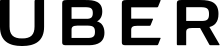 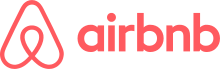 ビジネス・モデル
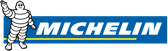 商品としてのIT
収益拡大とビジネスの成長
仕組みとしてのIT
　　業務プロセスの効率化と実践
ビジネス・プロセス
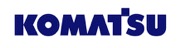 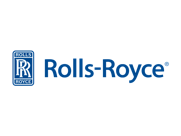 道具としてのIT
利便性の向上と多様性の許容
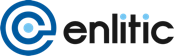 使い勝手や見栄えの良さ
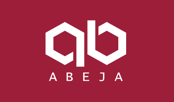 25
「道具としてのIT」から「思想としてのIT」への進化
2010年代〜
1990年代〜2000年代
1960年代〜1980年代
ビジネス
ビジネス
ビジネス＋IT
（ITと一体化したビジネス）
商品としてのIT
IT
IT
道具としてのIT
仕組みとしてのIT
思想としてのIT
[Speaker Notes: IT利用の歴史を遡れば「道具としてのIT」が始まりでした。給与計算や製造業における部品表展開など、それまで人間がそろばんを弾いていた手間のかかる計算をプログラムに置き換えることで劇的な効率改善を実現したのです。
その後、請求書の発行や工場の組み立て作業などのルーチンワーク、書類や伝票の受け渡し、情報の共有や伝達などに適用範囲は広がりました。そのやり方は、人間が行う業務をプロセスに分解し、それぞれの無駄を省いて標準化し、プログラムに置き換えコンピューターで処理するというやり方で、「仕組みとしてのIT」と呼ばれています。一旦、プログラムに置き換えられた「仕組みとしてのIT」は、人間のように融通を利かせることはできません。それを逆に利用して、「仕組みとしてのIT」を使わせることで標準化された業務がとても効果的だったので、IT需要はさらに拡大してゆきました。
IT需要の拡大は、テクノロジーの進化を促しました。インターネットやクラウドにより、いつでもどこでも僅かな費用でだれもがITを利用できるようになり、ソーシャル・メディアやIoTの普及により、ヒトやモノのつながり、その関係も大きく変ろうしています。また人工知能やロボットの進化は、これまで人間にしかできなかったことを機械でもできるようにし、人間と機械の役割分担を変えようとしています。
また「ITと一体化したビジネス」が当たり前の時代を迎えようとしています。そうなると、ITの専門家である情報システム部門やシステム・ベンダーに任せておけばいいという考えは通用しません。もちろん、どんなデータベースを使うか、どのクラウド・サービスがふさわしいか、どの開発ツールを使えばいいのかと言ったことは、ITの専門家たちに任せたほうがいいでしょう。しかし、ITがもたらす新しい常識や可能性を正しく理解し、自社の経営戦略や事業施策に結びつけ、事業の革新を実現するのは経営者や事業部門、すなわちビジネス・オーナーの責任です。
例えば、新しく家を建てるとき、「なんでもいいから、格安で住み心地のいい家を作ってくれ」と建築会社に頼み、出来上がった家を見て「こんな家を頼んだつもりはない」と文句を言っても後の祭りです。どんな家を建てたいかは施主が考えるべきことです。自分のライフスタイルや家族構成、予算などを考え、建築会社に相談するのが普通ではないでしょうか。
建築デザインの雑誌などを読んで、こんな家にしたい、こんな家具を置きたいとこちらの想いを伝えるでしょう。建築会社は、そんなあなたの意向を請けて、専門家として、デザインや工法、設備を提案してくれるはずです。そして、ああしよう、こうしようとやり取りを繰り返しながら、待望の家が完成します。出来上がった家は、施主に引き渡されます。施主は、必要に応じて設備の追加や改修を専門家に頼みながら、自分たちの生活になじませ、より快適な生活ができるようにしてゆくものです。
どうしたいのかは施主の責任です。それは情報システムも同じです。ビジネス・オーナーは自分たちのビジネスにふさわしい情報システムは何かを考え、ITの専門家である情報システム部門やITベンダーに相談する必要があります。そのとき、ITについてはなにも知らないでは、「なんでもいいから、格安で使い勝手のいい情報システムを作ってくれ」というしかありません。そんなことでは、いいシステムなど作れるはずはありません。]
ビジネスのデジタル化
2010年代〜
1990年代〜2000年代
1960年代〜1980年代
ビジネス
ビジネス
ビジネス＋IT
（ITと一体化したビジネス）
商品としてのIT
IT
IT
SoR System of Record
結果を処理するシステム
SoE System of Engagement
結果を創出するシステム
文化
対立
ビジネス価値と文化の違い
ユーザー部門のITへの期待の変化
顧客に製品やサービスを“いかに買ってもらうか”を狙う
CRM
MA
ECなど
求められる価値：スピード
結果を創出するシステム
System of Engagement
≈ モード2
SoE
ユーザー部門は要求が不明
IT部門はその要求を一緒に探す
ユーザー部門の要求は明確
IT部門はその要求に応える
SoR
モード1 ≈
System of Record
結果を処理するシステム
ERP
SCM
販売管理など
求められる価値：安定性
顧客が製品やサービスを“買ってから”を処理、格納する
『キャズム』の著者Geoffrey A. Mooreの言葉を参考に作成
28
[Speaker Notes: 『キャズム』の著者、Geoffrey A. Mooreは、2011年に出版したホワイト･ペーパー『Systems of Engagement and The Future of Enterprise IT』の中で、「Systems of Engagement（SoE）」という言葉を使っています。彼はこの中でSoEを次のように説明しています。
様々なソーシャル・ウエブが人間や文化に強い影響を及ぼし、人間関係はデジタル化した。
人間関係がデジタル化した世界で、企業だけがそれと無関係ではいられない。社内にサイロ化して閉じたシステムと、そこに記録されたデータだけでやっていけるわけがない。
ビジネスの成否は「Moment of Engagement（人と人がつながる瞬間）」に関われるかどうかで決まる。
これまで情報システムは、顧客へリーチし、その気にさせる役割はアナログな人間関係が担ってきました。そして顧客が製品やサービスを“買ってから”その手続きを処理し、結果のデータを格納するSystem of Record（SoR）に関心を持ってきました。ERP、SCM、販売管理などのシステムがそれに該当します。
しかし、人間関係がデジタル化すれば、顧客接点もデジタル化します。そうなれば、顧客に製品やサービスを“いかに買ってもらうか”をデジタル化しなくてはなりません。Systems of Engagement（SoE）とは、そのためのシステムであり、その重要性が増していると言うのです。CRM、マーケティング・オートメーション、オンライン・ショップなどがこれに当たります。
両者に求められる価値の重心は異なります。SoRでは手続きがいつでも確実に処理され正確にデータを格納する安定性が重要になります。一方SoEでは、ビジネス環境の変化に柔軟・迅速に適応でできるスピードが重要となります。これは、システム機能の違いだけではありません。それぞれのシステムに関わる開発や運用のあり方に関わるもので、思想や文化の違いにも及びます。
デジタルな人間関係が大きな比重を占めるようになったことで、SoEで顧客にリーチし購買に結びつけ、SoRで購買手続きをストレスなく迅速、正確に処理しデータを記憶するといった連係が重要になってきます。もはや、企業の情報システムはSoRだけでは成り立たず、SoEへの取り組みを進めなくてはならないというわけです。]
モード1とモード2の特性
モード2
モード1
性向
安定性重視
速度重視
アジャイル
ウォーターフォール
手法
IT部門が集中管理
ユーザー部門が分散管理
管理
業務
予測可能業務
探索型業務
武士:領地や報酬を死守
忍者:何が有効なのかを探る
例え
運用者(オペレーター)
革新者(イノベーター)
対象
期待
効率性やROI
新規性や大きなリターン
統率力や実行力
機動力や柔軟性
実践
月次〜年次
日次(or 時次)〜週次
期間
トップダウン
ボトムアップ
経営
方針が確定した後に軍隊的統率力で実行する力
方向性が見えない状況での探索能力や機動力
[Speaker Notes: このモード1とモード2の違いについて、セゾン情報システム・CTOである小野和俊氏がわかりやすく整理されていました。これを参考に私なりに少し手を加えたのが次のチャートです。
モード1とモード2はどちらか一方あればいいということではなく、SoRやSoEの関係のように、ともに必要な存在です。しかし、「モード1」に関わる人たちは、モード2を「落ち着きなくチャラチャラした無責任で軽い存在だと煙たがる」一方で、「モード2」に関わる人たちは、モード1を「古臭く動きが遅い足手まといの恐竜の化石のように感じてしまう」とも小野氏は指摘しています。]
モード1とモード2を取り持つガーディアン
モード2
モード1
方針が確定した後に軍隊的統率力で実行する力
方向性が見えない状況での探索能力や機動力
落ち着きなくチャラチャラした
　　　無責任で軽い存在だと煙たがる
古臭く動きが遅い足手まといの
　　　　恐竜の化石のように感じる
ガーディアン
それぞれの強みがありながらも
文化的対立が起きやすい両者を共存させるために
双方に敬意を払いつつ間を取り持ち調整を行う
[Speaker Notes: いずれにしろ、SoRとSoE、モード1とモード2、これからの情報システムは、両者の共存・連係が必要です。このような関係をガートナーは「バイモーダル」と呼んでいます。しかし、両者は思想や文化の違いから対立が起きやすく、同じ組織に閉じ込めておくことは難しいため、独立した組織あるいは別会社とするほうが現実的だとも述べています。そして、双方に敬意を払いつつ間を取り持ち、調整を行うための役割として「ガーディアン」を置くことを提唱しています。
SIビジネスにも同様の視点を持ち込むべきです。つまり、異なる価値を提供する２つの組織を、業績評価も基準も変えて、それぞれに独立させ、お客様のニーズに応じ、両者を組み合わせて提供する「新たなシステム・インテグレーション・ビジネス」の提供へと、自らの役割を進化させては如何でしょう。]
３つのIT：従来のIT／シャドーIT／バイモーダルIT
従来のIT
シャドーIT
バイモーダルIT
事業部門
事業部門
事業部門
迅速性
柔軟性
スケーラビリティ
低コスト
そこそこ/使える
堅牢性
安定性
正確性
安全性
完全性
堅牢性
安定性
正確性
安全性
完全性
迅速性
柔軟性
スケーラビリティ
低コスト
そこそこ/使える
堅牢性
安定性
正確性
安全性
完全性
モード1
SoR
モード1
SoR
モード2
SoE
モード1
SoR
モード2
SoE
情報システム部門
情報システム部門
情報システム部門
SIer／ITベンダー
SIer／ITベンダー
SIer／ITベンダー
31
ポストSIの４つの戦略と９つのシナリオ
アプリケーション
アプリケーション
　　　　　プロフェッショナル
戦略
ビジネス同期化戦略
特化型
SaaS/PaaS
内製化支援
ビジネス
サービス
シチズン
デベロッパー支援
業種・業務特化
インテグレーション
アジャイル型
受託開発
スピード
専門特化
クラウド
コンサルテーション
汎用型
SaaS/PaaS
クラウド
インフラ構築
IaaS
クラウド運用管理
データセンター
クラウド
プロフェッショナル
戦略
インフラ提供戦略
インフラ
32
詳細はこちらをご覧下さい　m(_ _)m
新しいステージに立つためにどうすればいいのか

これまでと同じやり方では、収益を維持・拡大することは難しくなるでしょう。しかし、工夫次第では、SIを魅力的なビジネスに再生させることができます。

その戦略とシナリオを一冊の本にまとめました。
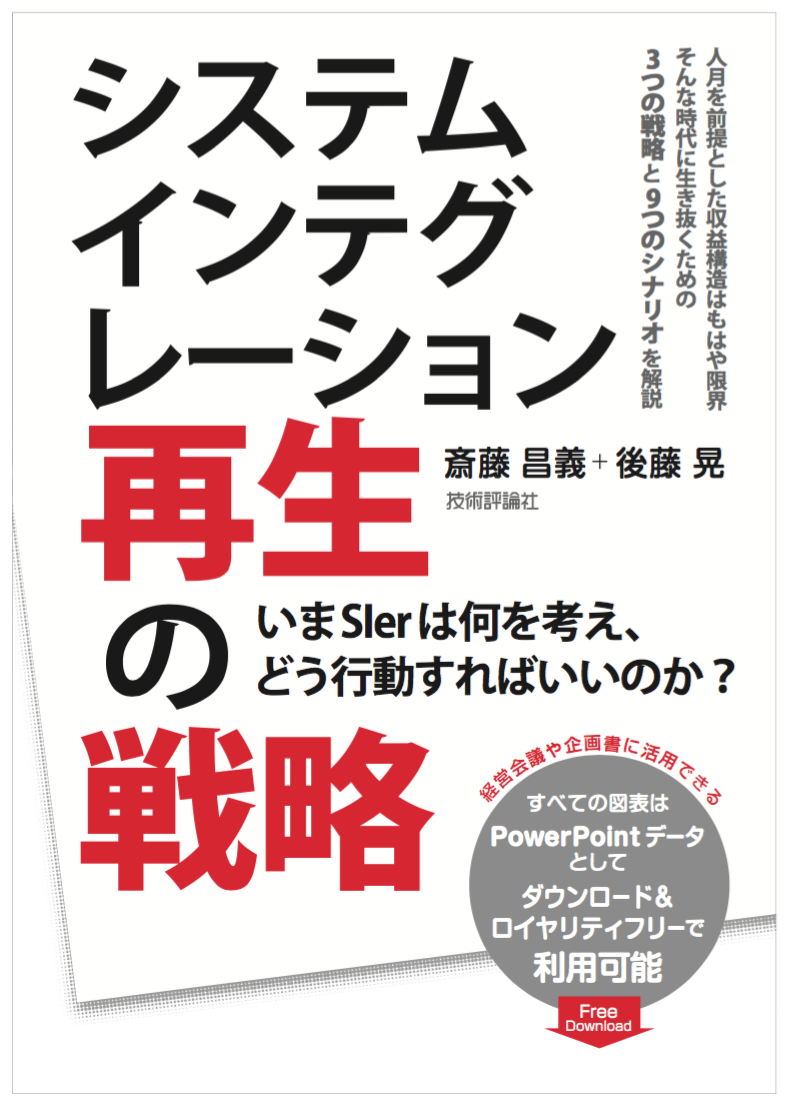 歴史的事実や数字的裏付けに基づき現状を整理し、その具体的な対策を示すこと。
身の丈に合った事例を紹介し、具体的なビジネスのイメージを描きやすくすること。
新規事業を立ち上げるための課題や成功させるための実践的なノウハウを解説すること。
本書に掲載している全60枚の図表は、ロイヤリティ・フリーのパワーポイントでダウンロードできます。経営会議や企画書の資料として、ご使用下さい。
発売日：2016年1月25日
著書：斎藤 昌義＋後藤 晃
体裁：A5判／本文2色／240ページ
ISBN：978-4-7741-7872-1
価格：1,880円（＋税）
http://amzn.to/1QViFJ1
33
SIビジネス変革のステップ
ステージ２
ステージ１
モード1/SoRを対象とした
伝統的なSI領域
モード2/SoEを対象とした
新しいSI領域
徹底した効率化
クラウドと自動化
新しいSI手法の熟成
アジャイルとDevOps
ステージ３
お客様のデジタル・トランスフォーメーションの実現を支援
共創と内製化
34
「共創」　役割のパラダイムシフト
ユーザー
IT事業者
共創
co-creation
ビジネスの成果に
貢献するためには
どうすればいいのか？
何ができるのか？
ビジネスの成果？
アプリケーション
自動化・サービス化
「システムを実現する」から
「ビジネスの成果に貢献する」へ
プラットフォーム
インフラストラクチャー
どうやってシステムを
実現すればいいのか？
運用･管理
IT事業者
35
「お客様」は誰か？
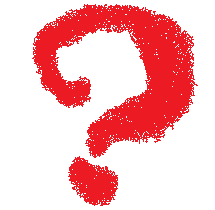 お客様は誰？
〇山　△男　39歳
▢▢株式会社　
西日本営業部
営業業務課
ニーズ起点
自分たちのできることに都合が良い
お客様の「あるべき姿」
お客様の
あるべき姿？
具体的にイメージできる
お客様の「あるべき姿」
自分たちのできることに都合が良い
市場・顧客・計画
お客様のあるべき姿を実現するために
何をすべきか？
シーズ起点
自分たちには、
何ができるか？
自分たちには、
何ができないか？
未来から今を逆引きする
未来はどうなっているのか？
自分たちは未来をどのようにしたいのか？
マイルストーン
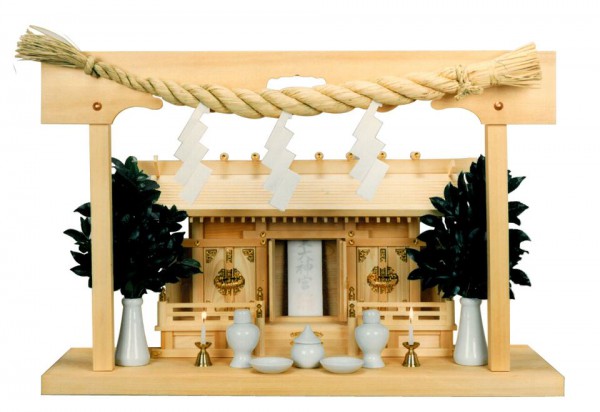 マイルストーン
マイルストーン
自分たちには、何ができるか？
　　　＝　既存の事業資産をどのように守るか？
新規事業のふたつのタイプ
実施するチームを分ける
異なる業績評価基準で評価する
スポンサーシップを明確にする
持続的イノベーション
破壊的イノベーション
性能指標の非連続性
〜価値指標の転換〜
性能指標の連続性
〜価値指標の継続〜
性能指標の向上
性能指標の向上
性能指標の向上
性能指標の低下
既存市場
での事業拡大
新規市場
での事業拡大
投入する労力や時間
投入する労力や時間
38
求められる人材
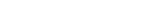 ITをビジネスの成果に結びつける考え方
ビジネスの成果に結びつかないアプローチ
ビジネスの成果に結びつくアプローチ
IoT／AIで”何か”できないだろうか？
（使えるビジネスはないのか？）
この課題をブレークスルーできれば
劇的な改善や圧倒的競争力が手に入るはずだ！
IoT／AIで”何が”できるのだろうか？
（どんな機能や性能が期待できるのか？）
課題を解決するためのビジネス・モデルや
ビジネス・プロセスは何がいいだろう？
自分たちの業務でどこか使えるところは
ないだろうか？
使える方法論やテクノロジーには
何があるのだろう（新旧にかかわらず）？
なんとか使えるところを見つけて使ってみたが
十分なビジネスの成果はあげられなかった。
ビジネスの成果があげられたかどうかで
当初の仮説や方法論、テクノロジーを評価する。
使ってみたという成果だけが残り、
次に続かない。
結果から改善点を見つけ、再びやってみる。
ダメなら、やり方を変えることも辞さない。
40
注意すべきITベンダー・SI事業者の行動特性
注意すべきITベンダー・SI事業者の行動特性
このような行動特性を示す理由
自分たちの「できること」でしか
解決策を示そうとしない。
自分たちの収益を優先して考えている。
新しいコトへのリスクを嫌っている。
経営やリソースに余裕がない。
機能や性能については説明できるが
経営や事業の成果にどのような貢献が
できるのか説明できない。
お客様の立場で考える習慣がない。
経営や業務に関心や知識がない。
お客様の成果より自分たちの成果を優先している。
これからのテクノロジーやその可能性について
分かりやすく説明できない。
勉強していない。あるいはその習慣がない。
分かってもらおうという意欲が欠如している。
自分たちのできないことに関心がない。
新しい方法論や見積を求めても
旧来のやり方で提案しようとする。
仕事のやり方を変えたくない。
読めないリスクはできるだけ避けたい。
自分たちの業績評価基準に反する。
新しい方法論やテクノロジーの適用を求めると
保証できない、実績がない、時期尚早などの
ネガティブ・ワードで翻意を迫る。
相手の想いを理解しようという意欲がない。
そもそも知識がなく、学ぶ意欲も乏しい。
新しいコトへチャレンジする意欲がない。
41
一緒に仕事をしたいITベンダー・SI事業者
自分たちの事業や経営の価値を意識しているか
ITが自分たちの事業や経営にどのような価値を提供してくれるのかを具体的に説明してくれる
売上増やコスト削減とIT活用をロジカルに分かりやすく結びつけて説明してくれる
自分たちにできることだけではなく、他社も含めた「世の中常識」を客観的に説明してくれる

自分たちの個別の事情に配慮してくれているか
自社の業種や規模などの個別事情を考慮した説明をしてくれる
自社の個別の事情や課題、要件について理解し、営業やエンジニアの誰もが共有できている
自社の業種や業態に関連した専門的知識やスキルを持った人が担当してくれる

一緒になって成功しようという意欲を持っているか
専門用語を乱発することなく、難しいことでも理解できるようにわかりやすく説明してくれる
ヒアリングシートなどが体系化されており、人に依存しない品質維持が確保されている
標準の提案書を手直しするのではなく、自社向けに作る提案書を提示してくれる
初期段階から技術や業務のわかるエンジニアが同席し、生産性の高い議論ができる
自らのリスク・テイクする覚悟でコミットしてくれる
「教師」あるいは「良き相談相手」となれるひとが、参加してくれている
42
ITビジネス・プロフェッショナルの条件
ITについての専門性
経営や業務についての専門性
言葉を知っているかどうかではない。日々進化するテクノロジーを顧客価値に結びつけて、それを説明でき、解決策の相談に応え、実現できること。
経営や業務についてお客様以上に考察し、どこに課題があるかを見つけ、その課題を解決するためにテクノロジーをどのように使えばいいかを考え、デザインできること。
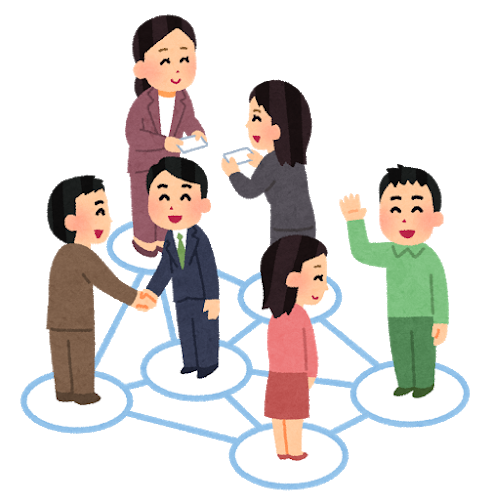 お客様の成功に貢献すること

売上や利益の拡大
事業の変革や改革
新規事業・顧客の創出
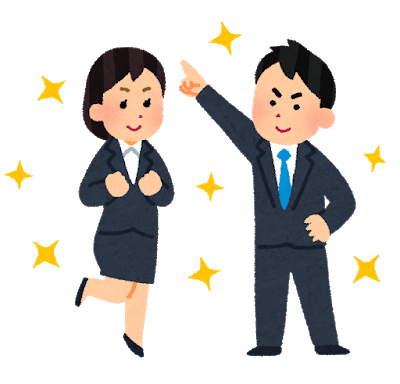 人を幸せにし成長させることで
自分を幸せにし成長させる
発信者になれ、起点になれ。そうすればそこに同じようなヒトたちが集まってくる。そういう人たちが知識をもたらし成長を支える。
自分の会社のためではない。世のため人のために役立つために、自分は何をすべきかを考え、ぶれずに行動する情熱。
同僚や遊び仲間だけではない
人のつながりとイニシアティブ
世のため人のために役立とう
というパッション
43
変革のリーダーたるよき抵抗勢力とは
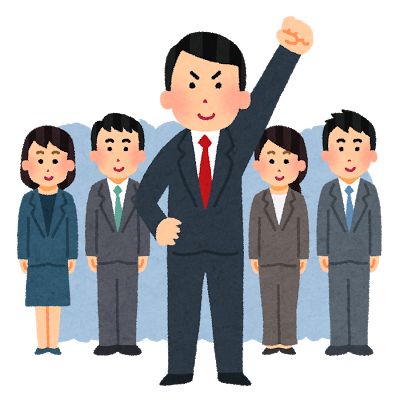 評論家やアウトロー、あるいは単なる批判者ではなく、自分の与えられた職務の中で批判的な精神を持ち、改善策を探し、これを実践する人。
ビジネスやテクノロジーのトレンドについて好奇心を絶やさず、情報収集や勉強を怠らない。
分析的に物事を捉え、自分の理屈を語れる。
人の意見に耳を傾け、それについて自分の意見を示すことができる。
社内外に人的なネットワークを持ち、特にコミュニティや勉強会などで、社外との広い緩い繋がりを持っている。
自分の職掌範囲を自覚し、その達成に誠実に向きあっている。
44
100年人生を生き抜くために！
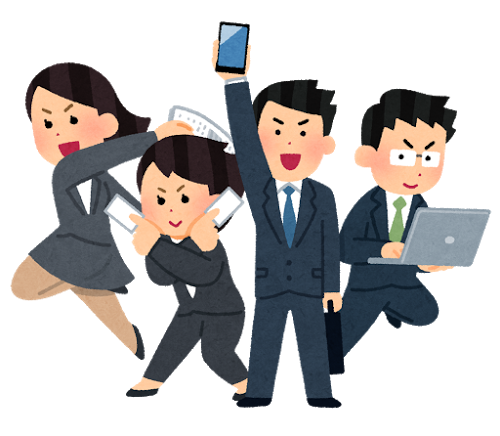 45
社会人における「学び」の３段階
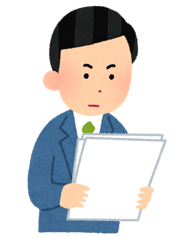 プ ロ
新しいことや難しいことを任せられる段階
自社だけではなく、世の中についての常識に精通し、変化に敏感で、未来を先読みしている。社内外に豊富な人脈を持っている。
新しいことを創り出す。
新しいことや例外的なことに
対処できる。
この段階で「学び」を
やめてしまう人が多い
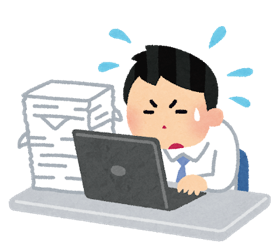 一人前
意識せずに仕事がこなせる段階
経験を重ねることで、
いろいろな仕事のパターンを覚え
既存の仕事の延長であれば、
臨機応変に対処できる。
ルーチン･ワークの手順を
意識しなくてもこなせる段階
業務の8割はルーチンワークで成り立っている
“素人”である自分を自覚し
“素人”からの脱出を目指す
素 人
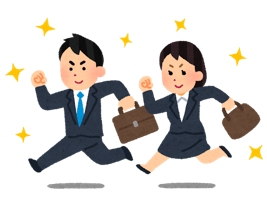 要領よく仕事がこなせない段階
ひとつひとつ丁寧な仕事をすることで、
要領や仕事のコツ、ビジネスに必要な
基本的な常識を学んで行く。
ルーチン･ワークの手順を
意識しなければこなせない段階
46
学び続ける習慣
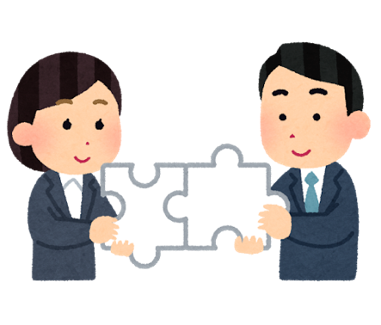 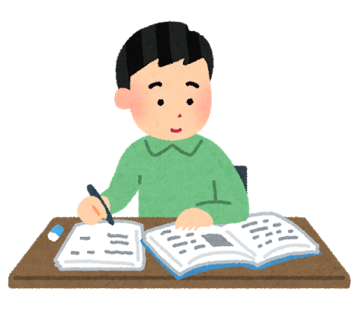 読書
社外研修
Web
SNS
勉強会
コミュニティ
ボランティア
イベント
呑み会
つながり力
独学力
多様な価値観やロールモデルの発見
ビジネス・チャネルの開拓
共感と深い学び
陳腐化するスキルの新陳代謝
直感力の育成
客観性と論理性の醸成
変身資産の蓄積
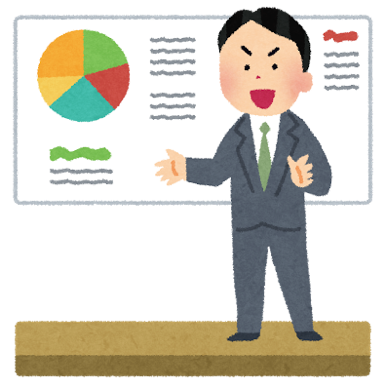 インプットの増大
人脈の拡大
パターン化・ストーリー化能力の強化
アウトプット力
47
100年人生を生き抜くための5つの原則
100年人生を生き抜くためには、マルチステージ／マルチキャリアしかない
１．時間を作る
「何をやろうかと考え、決心してから行動する」は失敗する。
まずは「時間を作る」ことから始める。やってるうちに決心は固まる。
朝の１時間を征すれば、人生を征す。
２．人的ネットワークを築く
似たもの同士や同じ職場だけではなく、生き方の違う人たちとつき合う。
多様な価値観や生き方、ロールモデルを知る。人生に沢山の選択肢を増やす。
自分が「起点」になれ！そこに良き仲間や知恵が集まる。
３．失敗を積み重ねる
「若気の至り」という一生に一度の時期に沢山失敗せよ。
失敗しても殺されない。怒られるだけで終わる。
成功は人様のおかげ、失敗は自分の責任と心得よ。
４．丁寧な仕事をする
「要領よく」は考えるな。
いまの自分にできる精一杯で最高の仕事をせよ。
限界を知れば、自ずと要領は見えてくる。
５．想像力を働かせる
相手の幸せのために働け。そうすれば自分も幸せになれる。
相手の立場だったら自分はどのように考え、行動するかを想像せよ。
相手のやりたいこと、でも自分にはできないことこそ、やるべき価値がある。
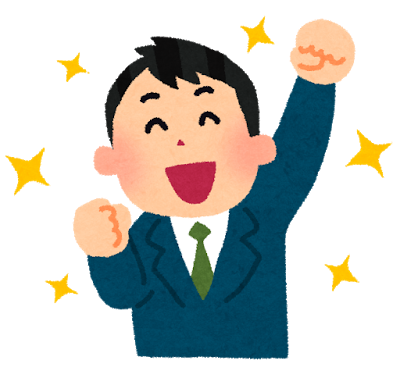 48
変革のステージに立てるかどうかの３つの問いかけ
「違和感」を持っていますか？
「地図」を持っていますか？
「向かい風」を感じていますか？
49
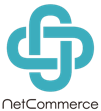 ネットコマース株式会社
180-0004　東京都武蔵野市吉祥寺本町2-4-17
エスト・グランデール・カーロ 1201
http://www.netcommerce.co.jp/
50